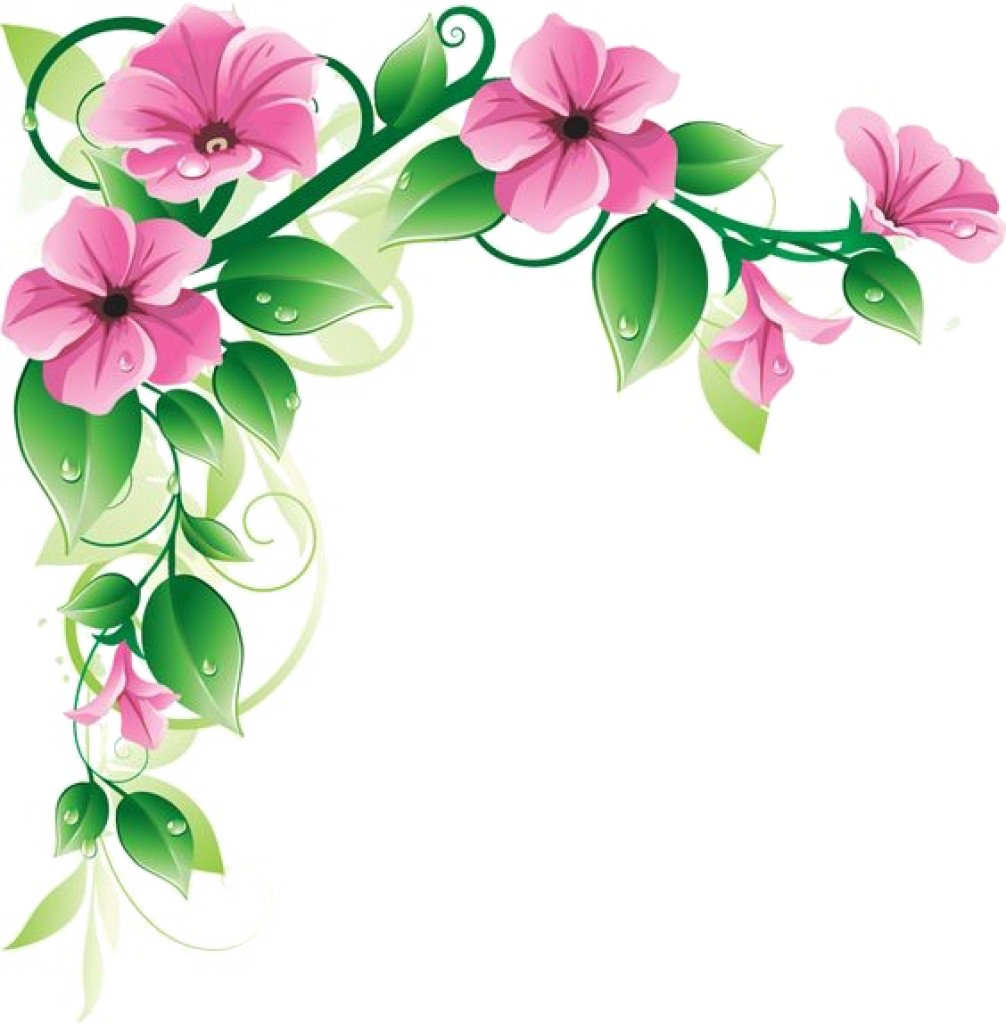 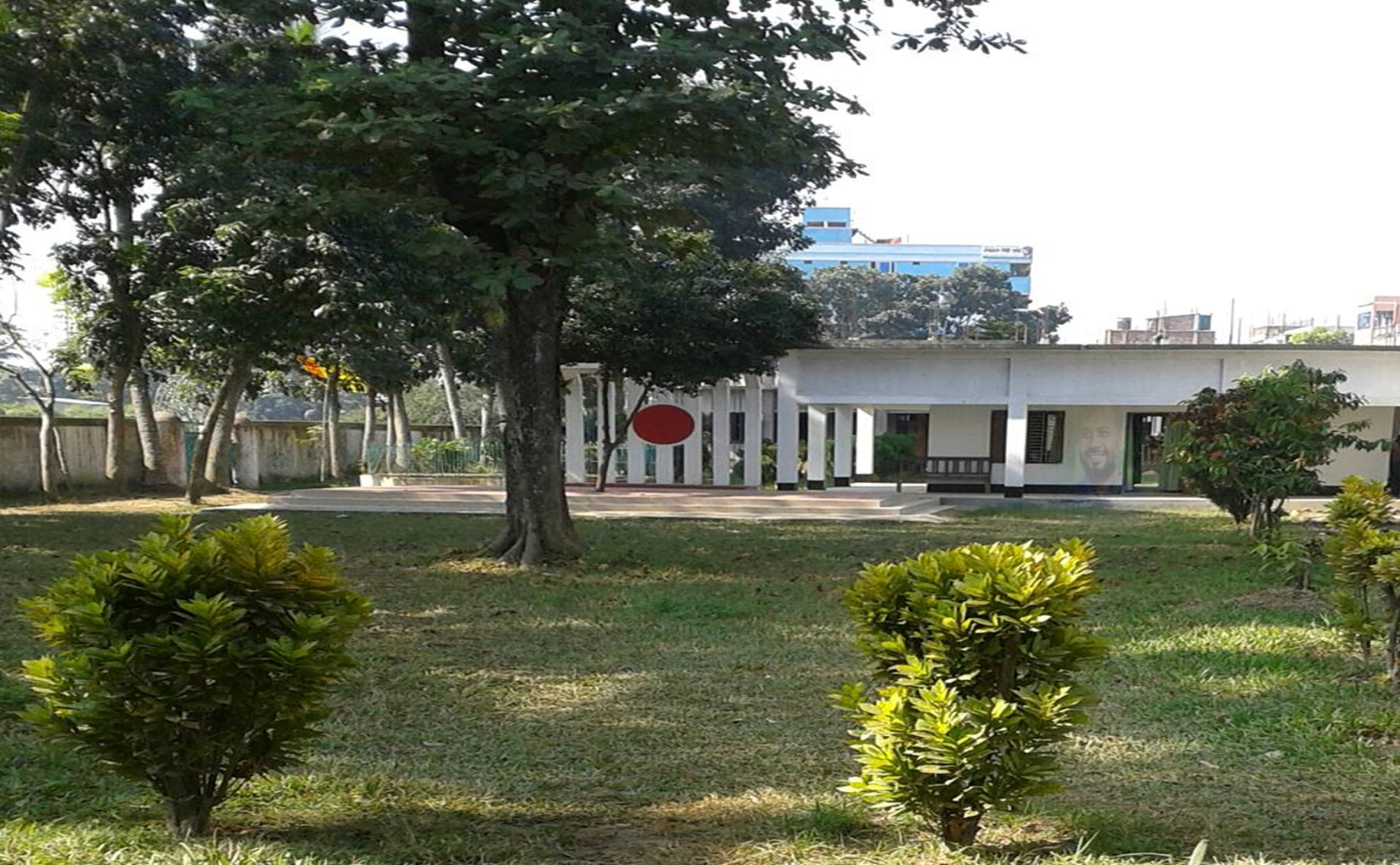 শিক্ষক  পরিচিতি
পাঠ পরিচিতি
মদন গোপাল সরদার 
বি এস সি ( অর্নাস ) পদার্থ বিজ্ঞান, প্রথম শ্রেণি
এম.এস.সি. পদার্থ বিজ্ঞান
সহকারী শিক্ষক, ভৌত বিজ্ঞান 
মহেশ্বরীপুর মাধ্যমিক বিদ্যালয় ,কয়রা ,খুলনা 
madangopalsardar70706@gmail.com
শ্রেণিঃ দশম
বিষয়ঃ পদার্থবিজ্ঞান
অধ্যায়ঃ পঞ্চম(প্লবতা ও আর্কিমিডিস সুত্র)
তারিখঃ  …
এসো কিছু ছবি দেখি
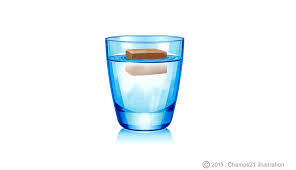 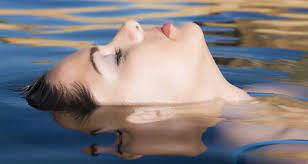 পাঠ শিরোনাম
প্লবতা ও আর্কিমিডিস সুত্র
এই পাঠ শেষে শিক্ষার্থীরা  .........
স্থির তরলের মধ্যে কোন বিন্দুতে চাপের রাশিমালা নির্ণয় করতে পারবে।
তরলে নিমজ্জিত বস্তুর উর্ধ্বমুখী চাপের প্রভাব ব্যাখ্যা করতে পারবে।
বস্তু কেন পানিতে ভাসে তা ব্যাখ্যা করতে পারবে।
প্লবতা বা ঊর্ধবমূখী বল
কোন প্রবাহী অর্থাৎ তরল বা বায়বীয় পদার্থে আংশিক বা সম্পূর্ণভাবে নিমজ্জিত কোনো বস্তুর উপর তরল বা বায়বীয় পদার্থ লম্বভাবে যে ঊর্ধ্বমূখী বল প্রয়োগ করে তাকে প্লবতা বলে।
প্লবতার মান বস্তুর নিমজ্জিত অংশ  কর্তৃক অপসারিত তরল বা বায়বীয় পদার্থের ওজনের সমান।
প্লবতার মান নির্নয়
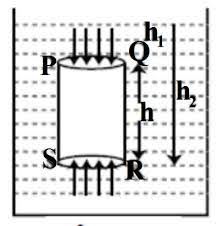 বস্তুর ভাসন ও নিমজ্জন
স্থির তরলে কোনো বস্তুকে ছেড়ে দিলে বস্তুটির উপর একই সঙ্গে দুটি বল ক্রিয়া করে-
১। বস্তুর ওজন খাঁড়া নিচের দিকে ক্রিয়া করে
২।নিমজ্জিত বস্তুর উপর তরলের প্লবতা উলম্বভাবে উপরের দিকে ক্রিয়া করে।

ফলে বস্তুর ভাসন ও নিমজ্জনের ক্ষেত্রে ৩টি অবস্থার সৃষ্টি হতে পারে-
1) যদি W>W1হয় অর্থাৎ বস্তুর ওজন যদি বস্তু কর্তৃক অপসারিত তরলের ওজন অপেক্ষা বেশি হয় তাহলে  বস্তুটি তরলে ডুবে যাবে। বস্তুটি নিরেট হলে এক্ষেত্রে বস্তুর ঘণত্ব তরলের ঘণত্বের চেয়ে বেশি হয়।
2) যদি W=W1হয় অর্থাৎ বস্তুর ওজন যদি বস্তু কর্তৃক অপসারিত তরলের ওজনের সমান হয় তাহলে  বস্তুটি সম্পূর্ণ নিমজ্জিত অবস্থায় ভাসবে। বস্তুটি নিরেট হলে এক্ষেত্রে বস্তুর ঘণত্ব তরলের ঘণত্বের সমানহয়। 
3) যদি W<W1 হয় অর্থাৎ বস্তুর ওজন যদি বস্তু কর্তৃক অপসারিত তরলের ওজন অপেক্ষা কম হয় তাহলে  বস্তুটি তরলে আংশিক নিমজ্জিত অবস্থায় ভাসে। বস্তুটি নিরেট হলে এক্ষেত্রে বস্তুর ঘণত্ব তরলের ঘণত্বের চেয়ে কম হয়।
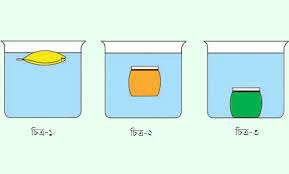 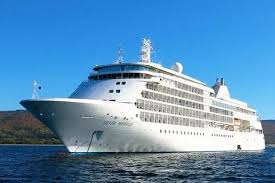 বাস্তব জীবনে প্লবতার ব্যবহার
১। মৃত সাগরে সাঁতার কাটা সহজ কেন? 
বা মানুষ ডুবে যায় না কেন?
২।পানিতে ডুবন্ত অবস্থায় ভারী বস্তু টেনে নেয়া সহজ কেন?
৩। নদীর পানি অপেক্ষা সাগরের পানিতে সাঁতার কাঁটা সহজ কেন?
৪। কোনো বস্তুকে তরলে নিমজ্জিত করলে ওজন হারায় বলে মনে হয় কেন-ব্যাখ্যা কর।
আর্কিমিডিসের নীতি 
(Archimedes' principle)
আর্কিমিডিসের নীতি অনুসারে তরল-এ সম্পূর্ণ বা আংশিকভাবে নিমজ্জিত কোনও বস্তুর ঊর্ধ্বগামী প্লবমান বল হল ঐ তরলকে তার স্থানান্তরিত করা ওজন-এর সমান। আর্কিমিডিসের নীতিটি ফ্লুইড মেকানিক্স-এর একটি মৌলিক পদার্থবিজ্ঞানের নিয়ম। এটির উদ্ভাবক সিরাকিউজ-এর আর্কিমিডিস।
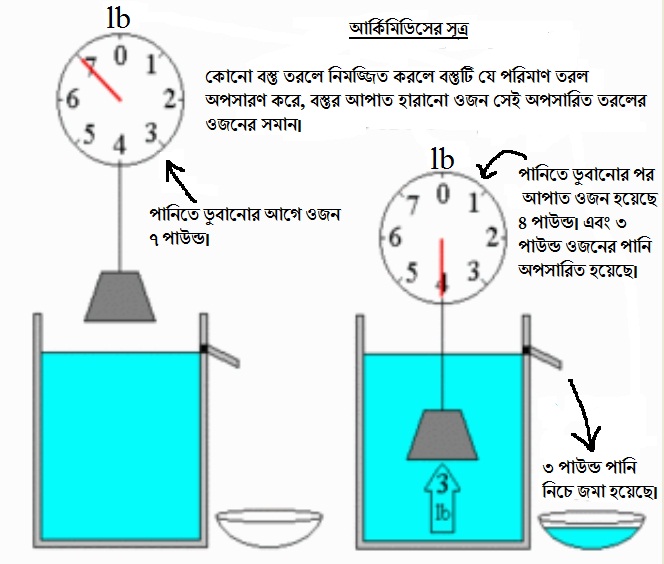 একক  কাজ
১। কোন বস্তু ডুবে যায় কেন?
২। সাগরে সাঁতার কাটা সহজ কেন?
বাড়ির কাজ
বাস্তব জীবনে প্লবতার ব্যবহার  লিখে আনবে।
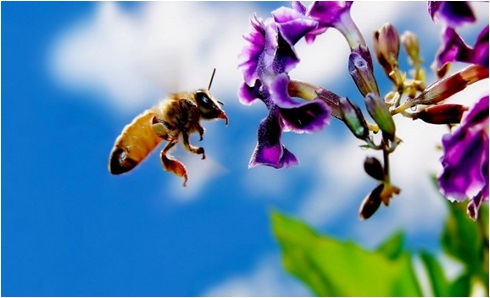 ধন্যবাদ
15